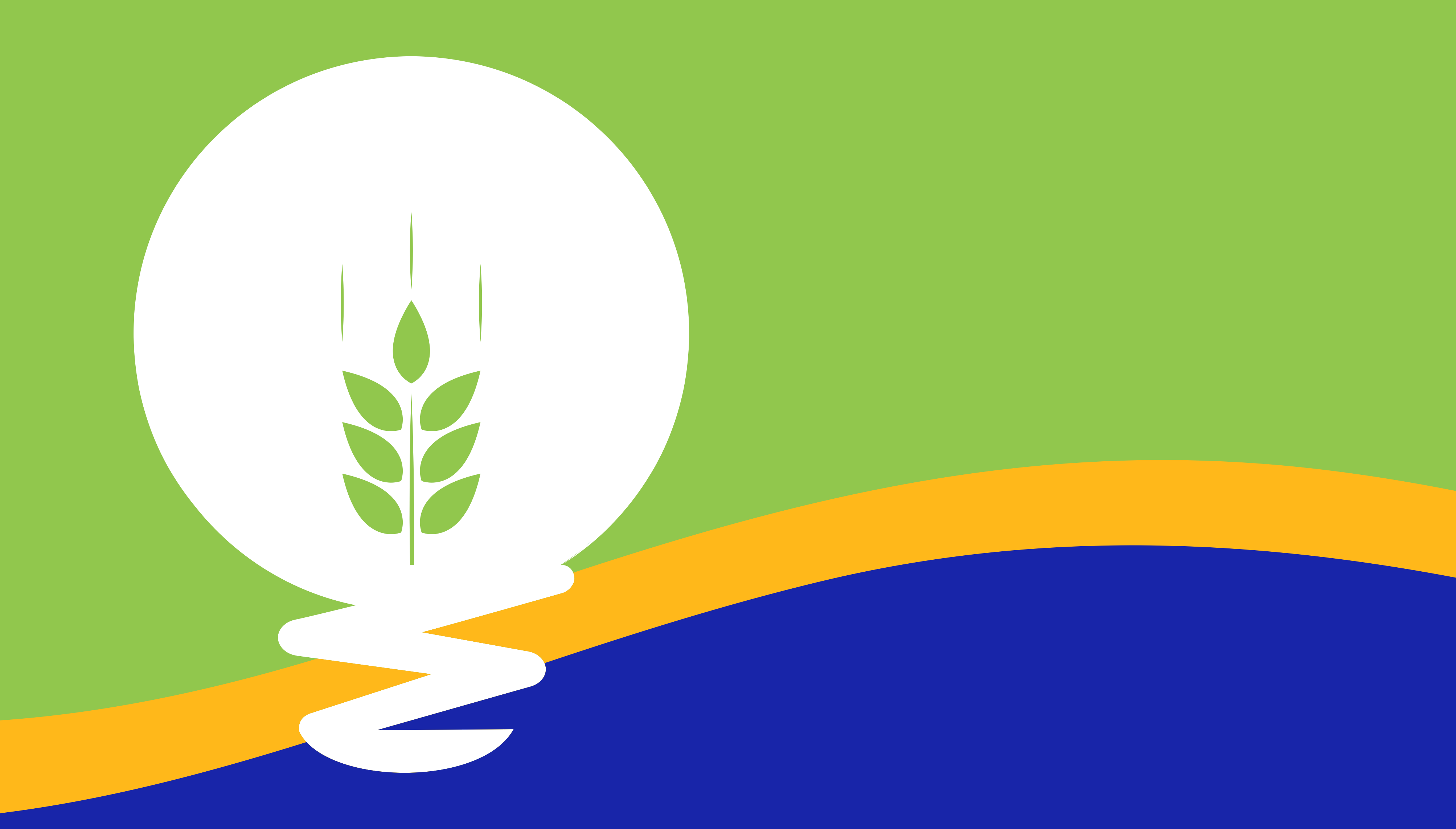 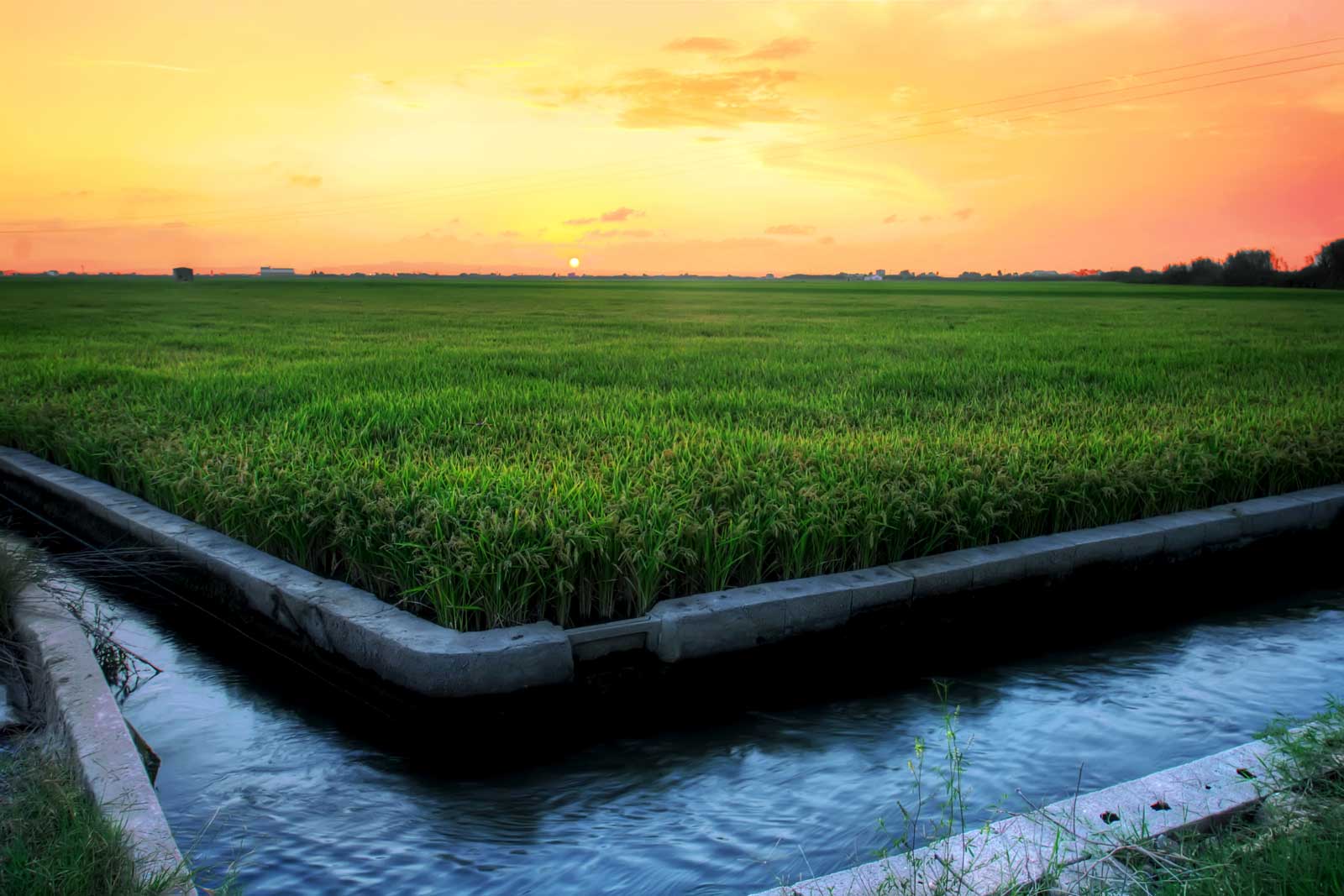 Competitive Coordinated Proposal for PRIMA Programme
Dr. Omar Amawi – Deputy Director
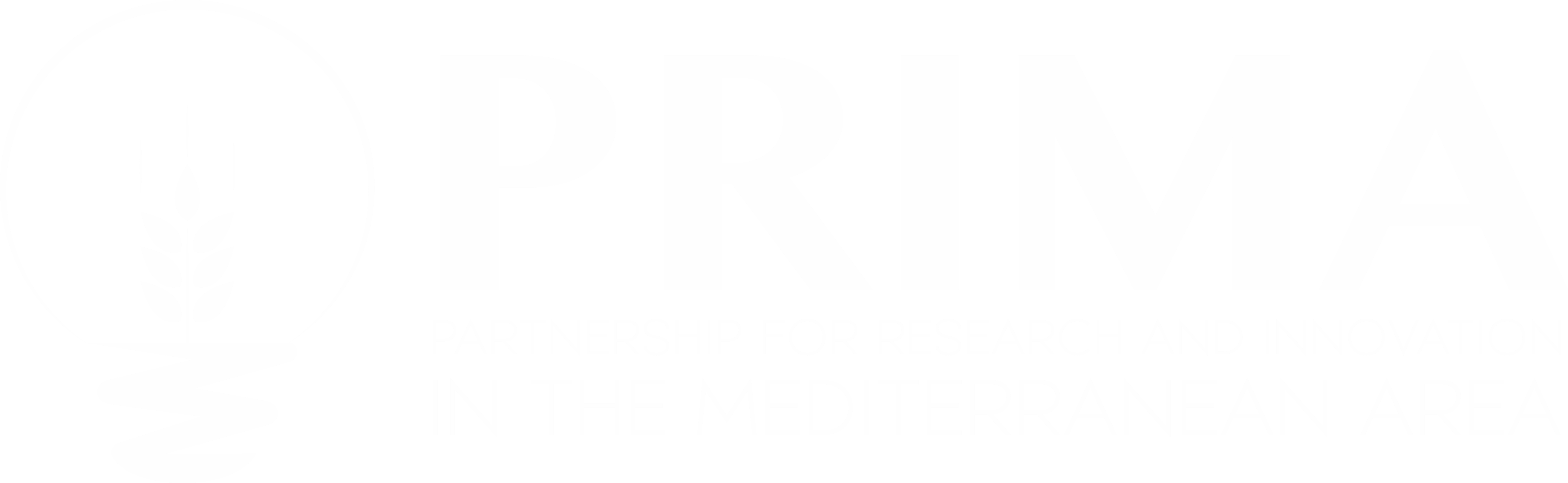 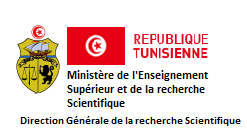 PRIMA is supported under 
Horizon 2020, the European Union’s 
Framework Programme 
for Research and Innovation
PRIMA is supported under 
Horizon 2020, the European Union’s 
Framework Programme 
for Researc and Innovation
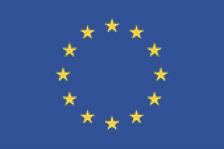 08 -02-2024
Content
PRIMA Achievement (2018-2023)
A Focus on Tunisia Achievement (2018 -2023)
Coordinated proposal by Tunisian teams

 - Overview of coordinated proposals
 - Main Raisons for Rejection
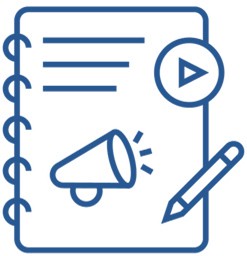 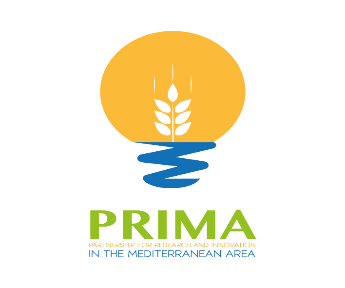 PRIMA ACHIEVEMENTS BOARD (2018-2023)
239
21K+
2,400+
ALL
# of funded projects (16 MPC coordinators)
# of total eligible submissions
# of participating entities
PRIMA PS received funds
2310+
20%
30%
352 M€
Total Budget Allocated
MPC Total Budget Share
Budget Share of Private Sector
# of Total Beneficiaries
77
13
53
96
# Water projects
# Farming projects
#Agro Food projects
# Nexus projects
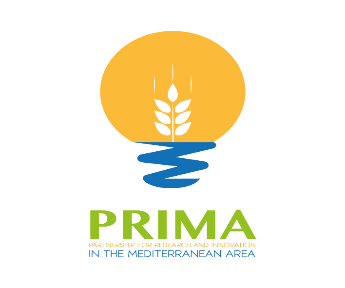 TUNISIAN ACHIEVEMENTS BOARD (2018-2023)
1.900
1,300+
150
229
# of Beneficiaries entities
# of total eligible submissions
# of participating entities
# of funded projects)
19.9 M€
87.3K€
11.5%
7
Total Budget Allocated
Average Budget/
 LE Entity
Success Rate
Coordination
47
7
33
63
# Farming projects
#Agro Food projects
# Water projects
# Nexus projects
TUNISIAN ACHIEVEMENTS BOARD
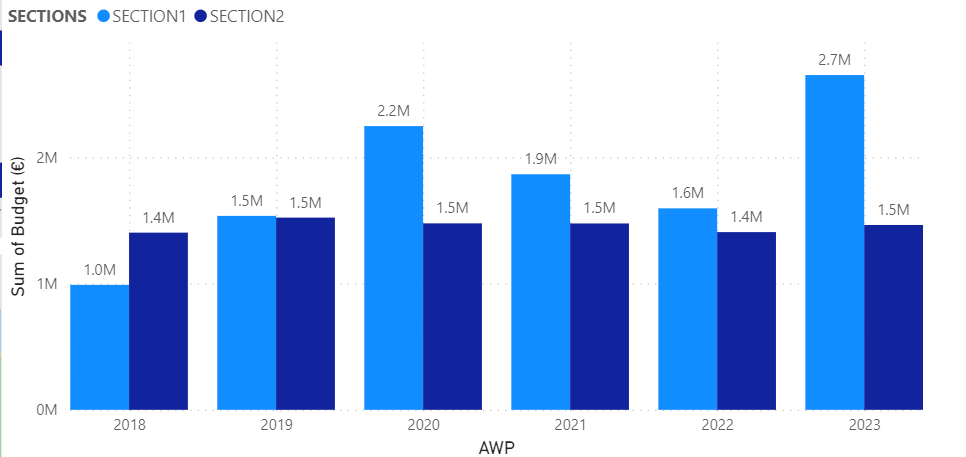 Budget Per Year
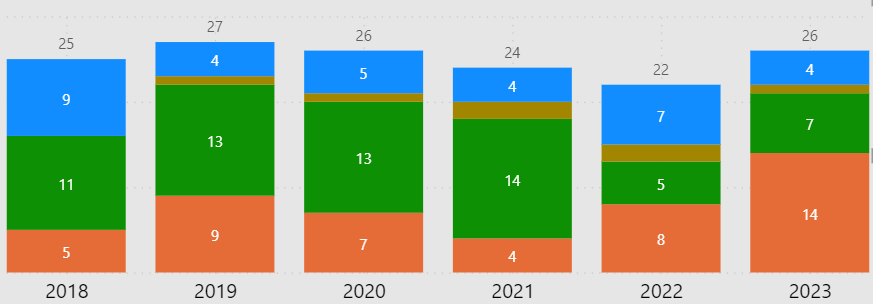 #Projects Per Year
Coordination
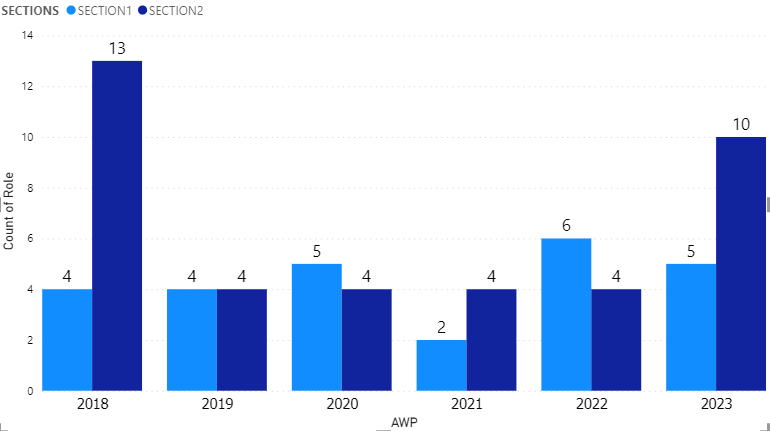 Submitted
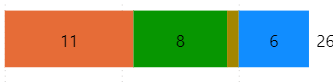 SECTION1
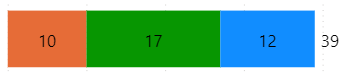 SECTION2
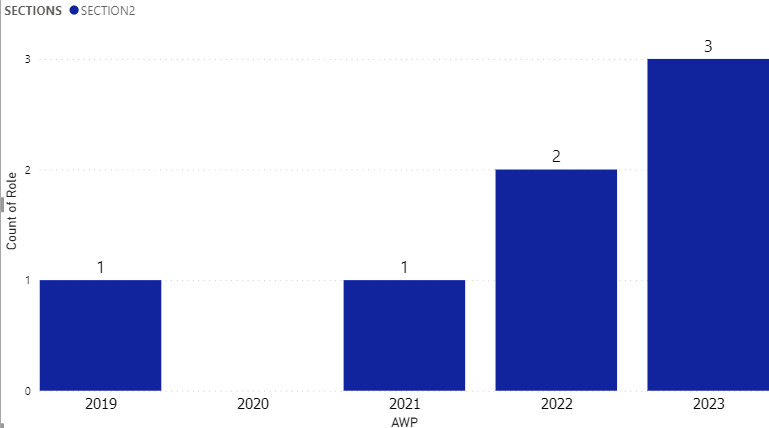 Funded
Success Rate of coordination : 10.7%

No Coordination in Section1
Budget
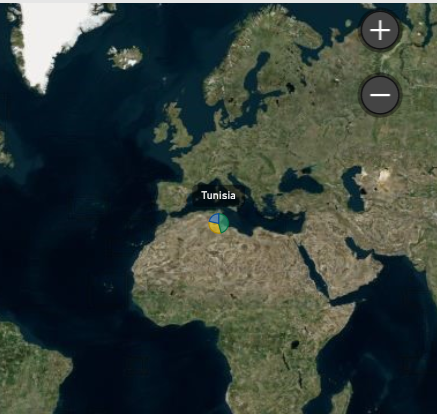 MPCs, Section 1&2
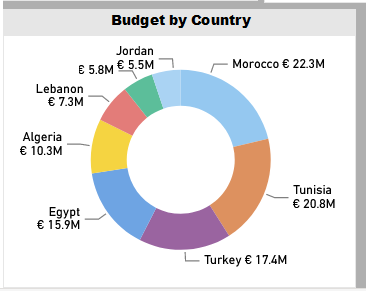 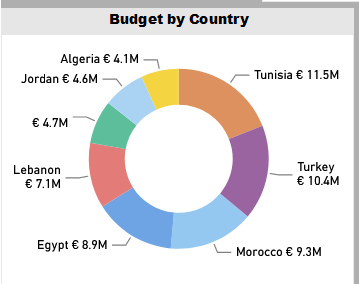 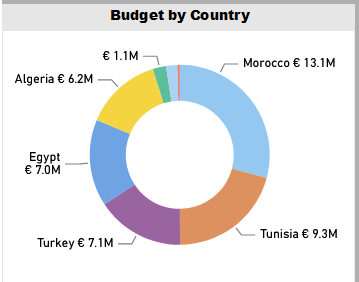 SECTION1
SECTION2
Raisons for Rejection
Excellence
Impact
No details on the methodology
No innovation in the proposal
The proposal is too general
The proposal is only academic
Not building on existing projects or data bases
No relation with other initiative like mission soil
No literature cited-no solid background
Too ambitious and not realistic
Only technological project, no added value for new methodology or knowledge 
The proposal fails to clearly display the state of the art and show where the proposal would go beyond 
A considerable number of objectives are presented, but they are poorly described. Therefore, the description is too vague and cannot be related to the project objectives and the methodology proposed. 
No clear outline of the Technology Readiness Level
Absence of indicators (KPIs)
The proposal includes the list of KPIs mentioned in the call topic text, but it does not provide any quantified values or qualitative descriptions
 The proposal fails to sufficiently establish links between the KPIs and the expected impacts 
The proposal lists the expected impacts required by the call, but it does not specify how the project will contribute to achieve these impacts
Dissemination plan is not sufficient described
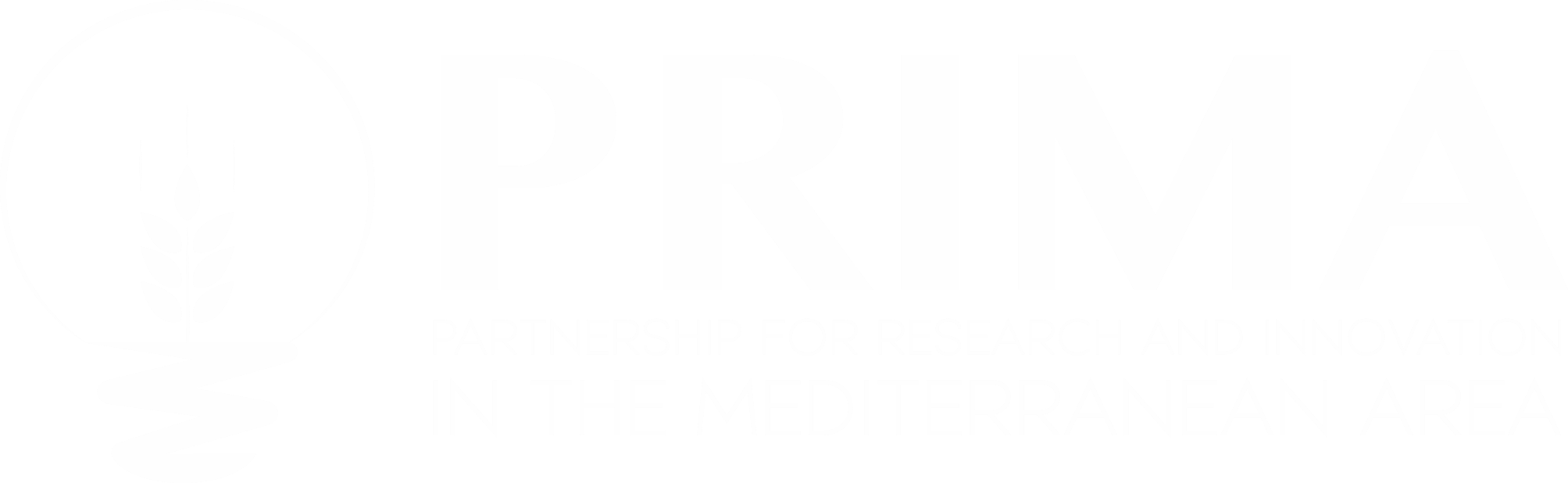 Thank you
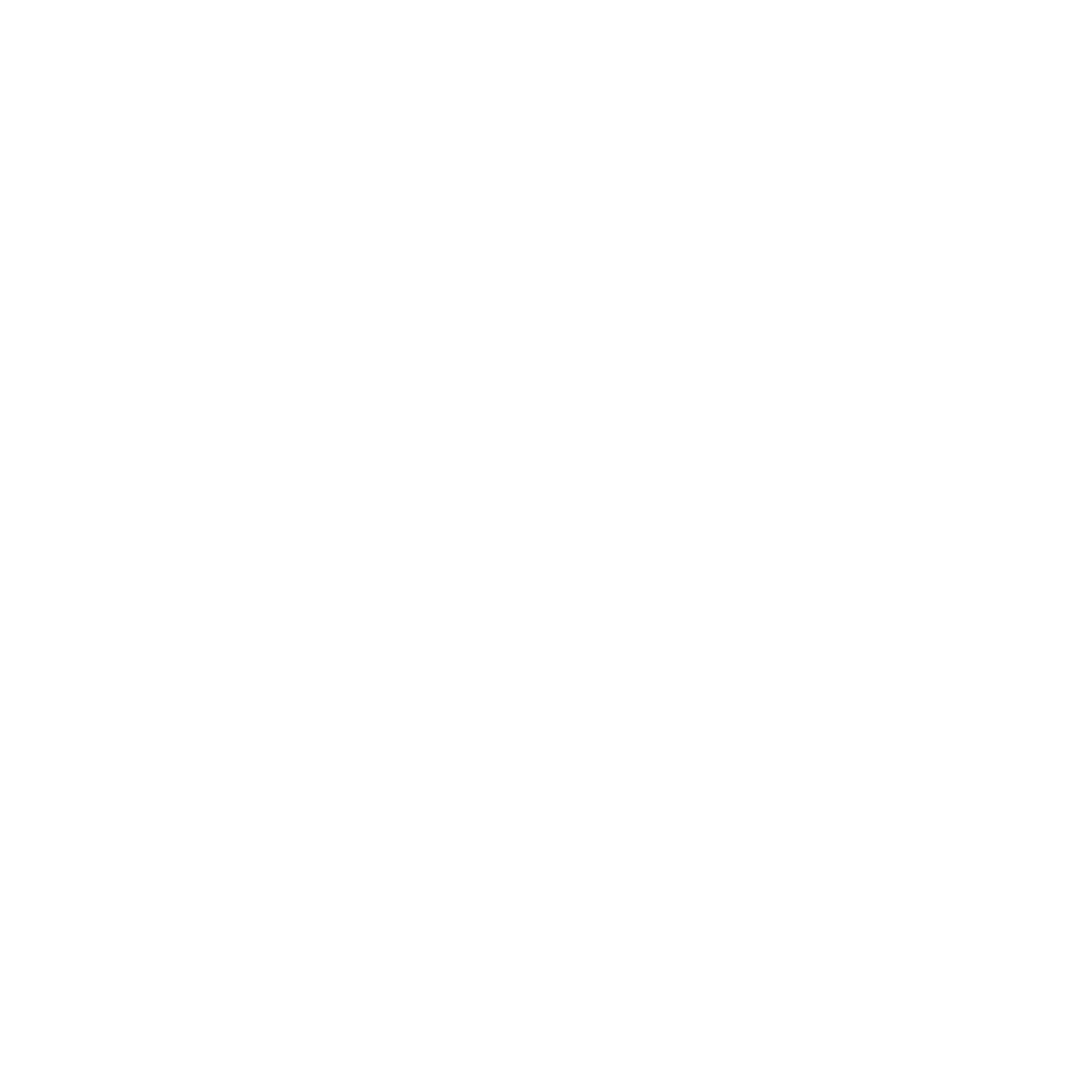 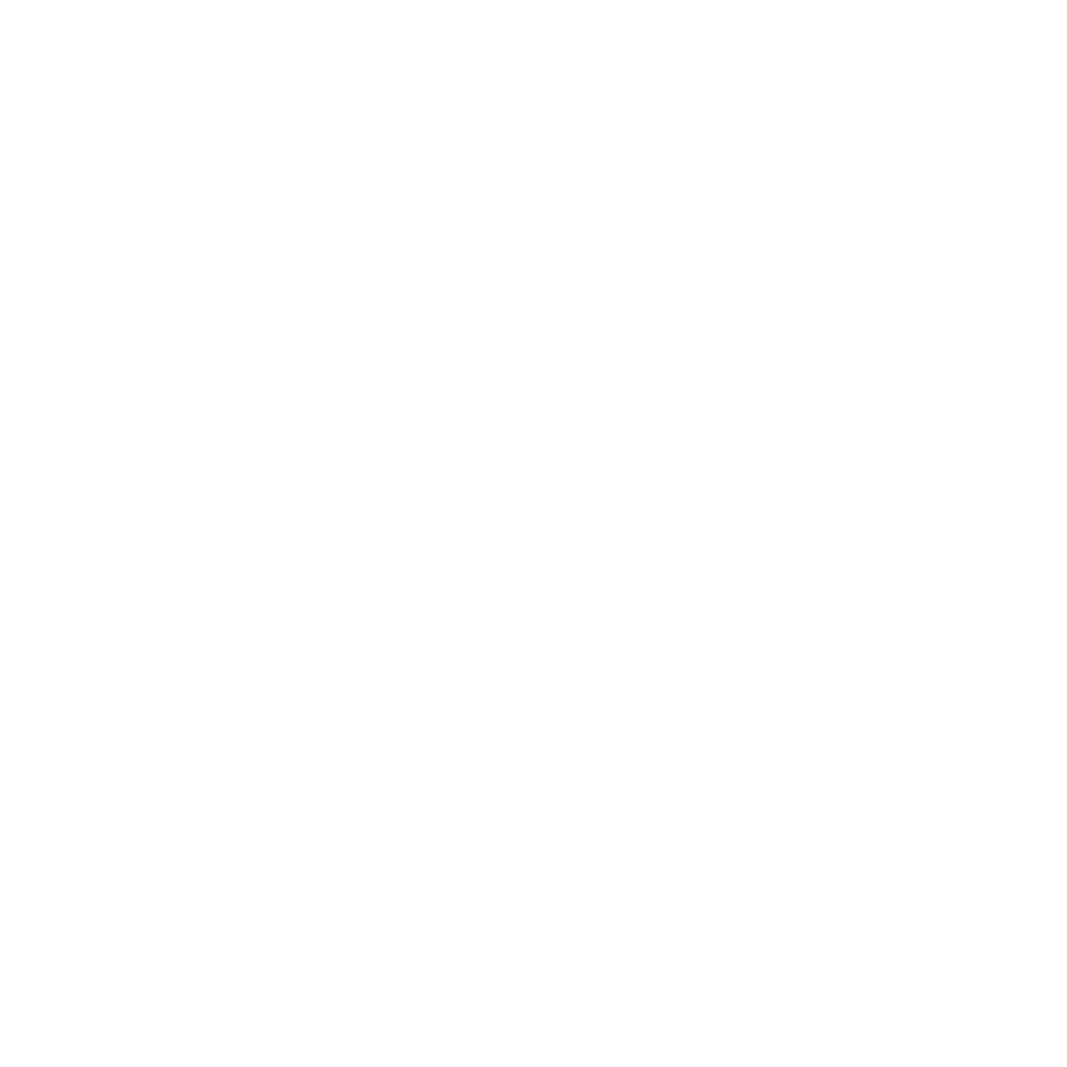 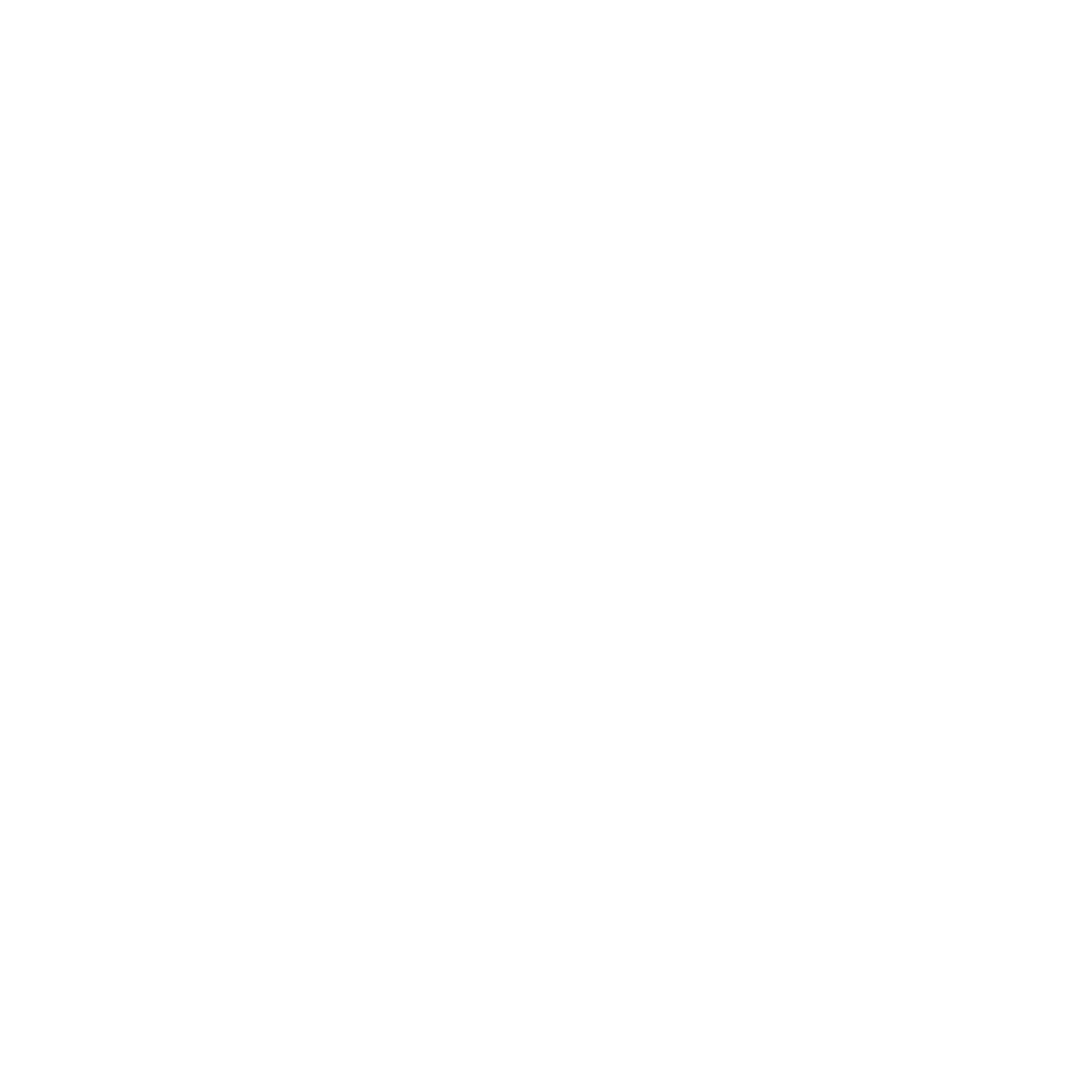 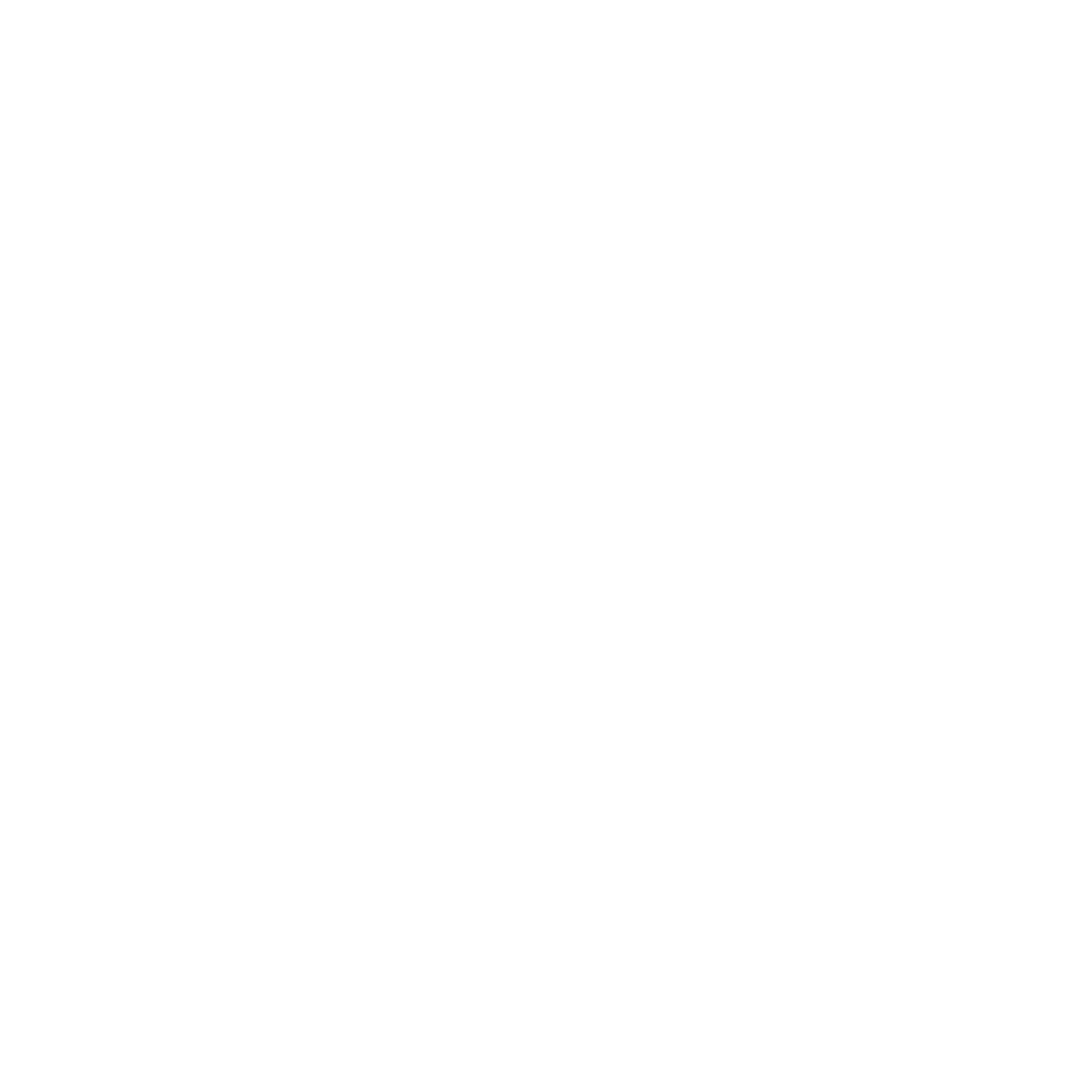 Prima-med YouTube
@PRIMAProgram
Prima Program
PrimaProgram